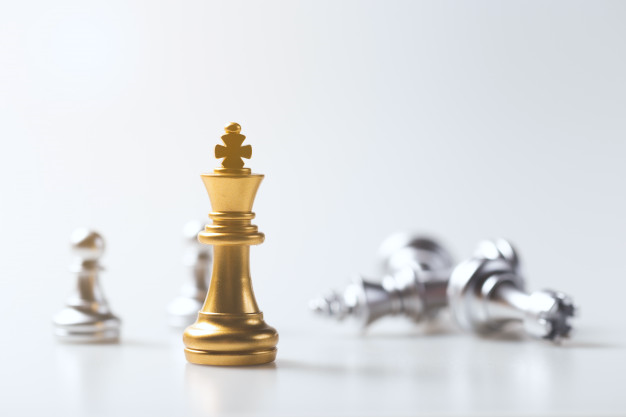 UPDATE ON SUBNATIONAL DOING BUSINESS PROJECT & SABER PROGRAM
NEC MEETING| JANUARY 2022
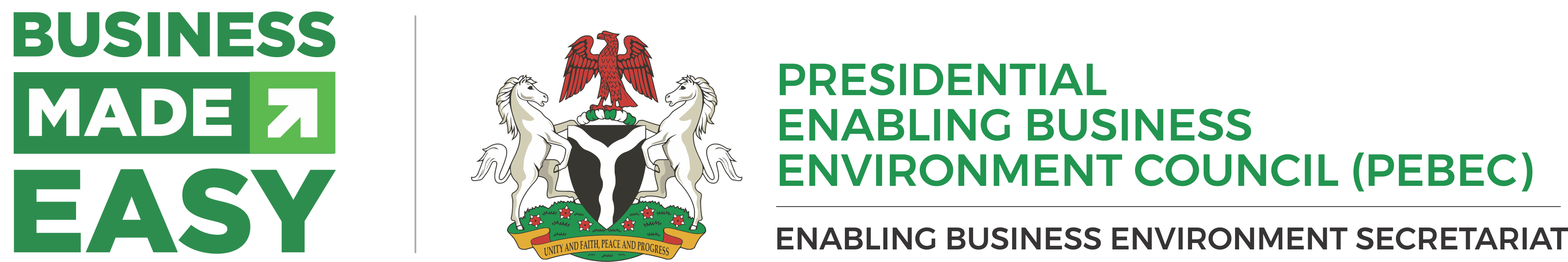 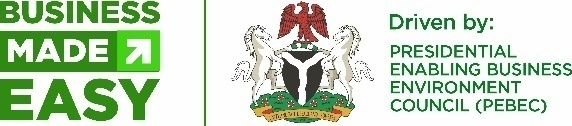 Subnational Ease of Doing Business Project
1
Content
State Action on Business Enabling Reforms (SABER) Program
2
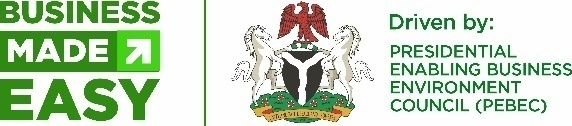 Subnational Ease of Doing Business Project - Overview
1
In July 2017 NEC unanimously approved the replication of the PEBEC model at the subnational level, with the nomination of State Reform Champions and the inauguration of Ease of Doing Business (EoDB) Councils across States.

In September 2017, the PEBEC – NEC EoDB Technical Working Group (TWG) was inaugurated with representation across the six geopolitical zones.

A subnational EoDB Baseline Survey report was launched at the NEC meeting of March 2021, while ranking results were  publicly released in June 2021. KPMG Professional Services carried out field work in Q4 2020.

Until 2019, the World Bank released its Global Doing Business Report annually while its Subnational Doing Business Report was published every four years. The last subnational report was released in 2018. For the first time all 36 States and the Federal Capital Territory participated in the Right of Reply exercise.

On September 16, 2021, the World Bank announced the discontinuation of the Doing Business report on the heels of irregularities in the data of 4 countries. As a result, the next World Bank Subnational Doing Business Report on Nigeria earlier scheduled for release in 2022 will not be published.
PAGE: 3
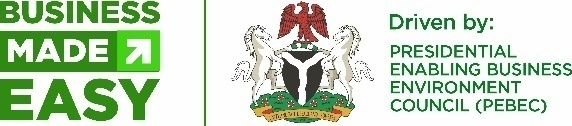 The 2nd edition of Nigeria’s Subnational EoDB Report will be released in Q2 2022. 

With information garnered from the Subnational EoDB Baseline Survey (March 2021) and the Cost of Compliance Pilot Study of Lagos and the FCT (January 2021), future EoDB reports will now have the ‘Right of Reply’ exercise for all States which entails the opportunity to submit completed reforms in outlined areas for the period under review. 

The report will also feature a deepened fieldwork methodology, with more targeted reforms reflecting pain points identified by MSMEs. 

The results of the inaugural Subnational EoDB Baseline Survey were extensively discussed with State Reform Champions and heads of IPAs the Quarterly Technical Workshops on EoDB as well as engagements with State EoDB Councils and State RCs upon their request. 

Findings from the report formed input into some States’ Action Plans.
1
2nd Subnational Ease of Doing Business (EoDB) Report
as
PAGE: 4
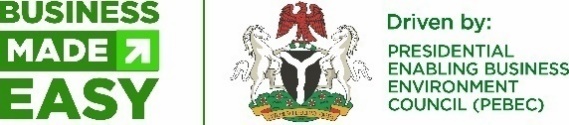 Proposed key indicators for the 2nd Subnational EoDB Report
1
PAGE: 5
NEC MEETING | JANUARY 2022
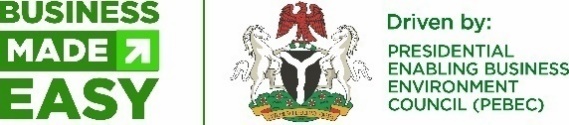 2nd Subnational EoDB Report - timeline
1
NEC approval of revised framework and 
methodology review

(January 2022)
Engagement with private sector 
and response from 
State EoDB Team

 (February – March 2022)
Report Writing

(April 2022)
Review existing framework of Subnational Baseline survey and conduct gap analysis vis-à-vis SME priorities/key needs and similar studies

Define data indicators for each category and data collection options for each indicator
Synthesize findings and write report

Develop stakeholder engagement plan

Share highlights and implications with key stakeholders

Codify methodology and lessons learned for next iteration
Conduct data collection exercise including desk research, mystery shopping, and survey execution

Conduct deep-dive interviews with selection of SMEs and MDAs

Consolidate key outputs and compare with benchmarks/best practices

Develop improvement measures, including quick wins/pragmatic fixes, adjustments in law/regulation, and operational improvements
PAGE: 6
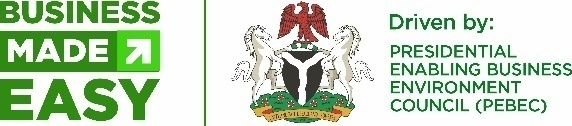 Subnational Ease of Doing Business Project
1
Content
State Action on Business Enabling Reforms (SABER) Program
2
States Action on Business Enabling Reforms (SABER)
2
In Nov 2019 PEBEC Secretariat and World Bank Country Office began discussions on incentives to deepen implementation of EoDB reforms in States – potentially the first Performance-for-Result program on EoDB in the world.

In March 2020 a request was made to Federal Ministry of Finance Budget and National Planning on behalf of the PEBEC by its Vice Chair, the Honourable Minister of Industry, Trade and Investment. Honourable Minister of Finance, Budget and National Planning subsequently made a request to the World Bank to initiate the program for results for business climate reforms.

If approved, the SABER program is being designed to have a gross value of $750m, with a tenure of 3 years.

Proposed Disbursement Linked Indicators (DLIs) may cover 5 areas viz:  land administration, improved business-enabling infrastructure, increased sustainable large-scale investments, enabling firm operations and regulatory reforms, courts and skills.
PA G E : 8
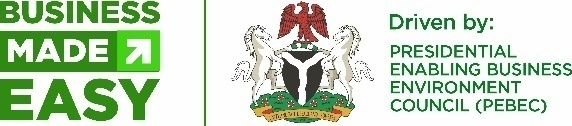 PEBEC SABER Technical Working Group (TWG)
2
After informal consultations with Honourable Commissioners and States EoDB Champions representing the 6 geopolitical zones, we propose to institute a dedicated TWG for the 3 year SABER program, while enhancing the existing EoDB structure to sustainably deliver systemic EoDB reforms. The composition is to draw on both EoDB reform implementation as well as SFTAS program experience
PROPOSED PEBEC SABER TECHNICAL WORK GROUP COMPOSITION
PAGE: 9
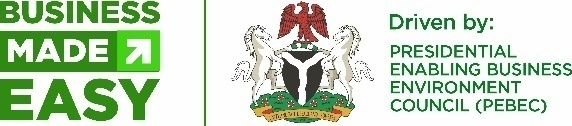 Next Steps – Q1 2022
2
Request to HE Governors to nominate SABER Champions
PEBEC SABER TWG to commence engagement with State SABER Champions
Development of SABER concept note
Preparation of Program Appraisal Document (PAD)
Negotiations on Technical Agreement
World Bank Board approval
PAGE: 10
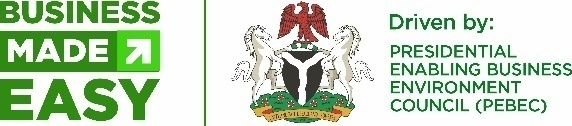 Requests
Approval for the Subnational EoDB Report review
Subnational EoDB Report
State nomination of SABER Reform Champions
SABER
PAGE: 11
THANK YOU
PEBEC/EBES Ofﬁce:  4th  Floor, Nigeria Investment Promotion Commission (NIPC),  Plot No. 1181  Aguiyi Ironsi Street,  Maitama, Abuja
T: +234 803 208 2832 | Email:  info@ebes.gov.ng | www.businessmadeeasy.ng | facebook.com/EBESnigeria